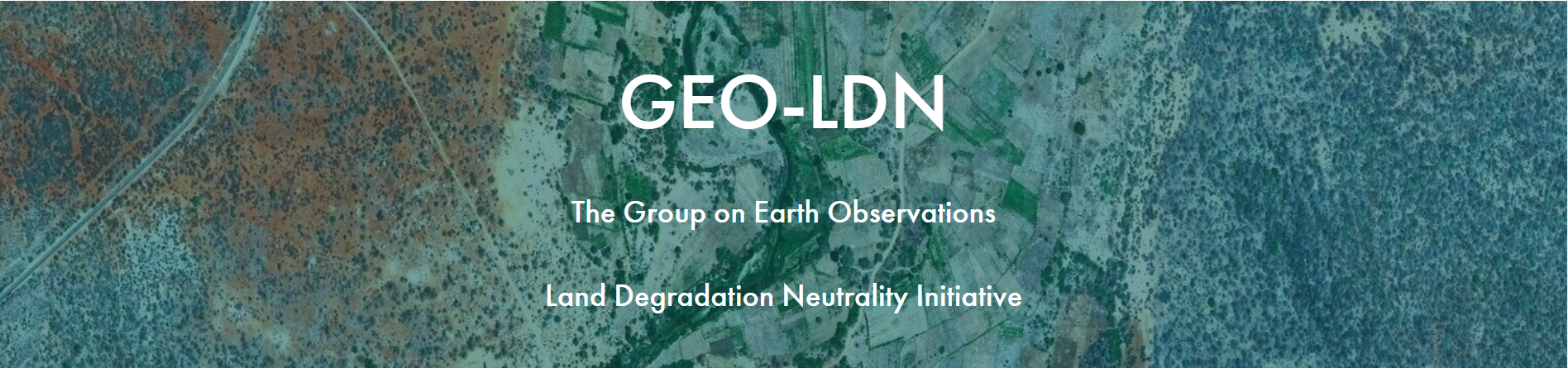 GEO-LDN
GEO-LDN’s  federated capacity development approach

Amos T. Kabo-Bah
amos.kabobah@uenr.edu.gh
[Speaker Notes: (Notebook S. 38)
Refer to SPI report on ILUP proposals (ICCD/COP(15)/CST/2):
CD for Min of Plannung (GEO LDn MOOCs)
Use of tools: trends.earth, LUP4LDN, federated system  linkning the tools mentioned in the SPI reprt figure
Collaboration: S4ILUP, dialogue fora
Generation and sharing of expertise

Switzerland: How will the recommendations of the naitonal reort be implemented at national and local level.  GEO-LDN tries to contribute to the implemnetation of the proposals

Japan (Notebook S. 41) „two-way knowledge sharing  would arfue that there is even 3-way knowledge sharing needed: environmental community, LUP, science/data]
GEO-LDN‘s federated and open approach in data analytics and standards and in capacity development
Federated approach in 
data analytics and standards:
Reuse and improve existing data, tools and algorithms
Make tools „talk to another“ by developing and following standards and by connecting them via APIs
Connected tools address specific use cases, e.g. for integrated land use planning or for specific geographies
Federated approach in 
capacity development:
Modules of post-graduate programme and MOOCs can be reused by others
Some post-grad modules will be available virtually for further training of professionals (MOOCs) and vice versa
Existing modules from partners to be used in post-graduate programme and in virtual trainings
GEO-LDN’s coherent and inter-linked approach
Stakeholder network: linking land use planning, environment, data, and science communities
Stakeholders as sounding board for developers of federated system
Stakeholders to identify capacity development needs
Capacity development offered to stakeholders
LDN Toolbox is content of capacity development
Federated System
Creating a toolbox of datasets and tools, based on minimum standards for interoperability
Capacity Development
Enable stakeholders to use data for achieving LDN
GEO-LDN 
Secretariat
Stakeholder Engagement
Network of land use planners, geodata, environment, and science  communites
3
Rapid land use changes? Need for action…
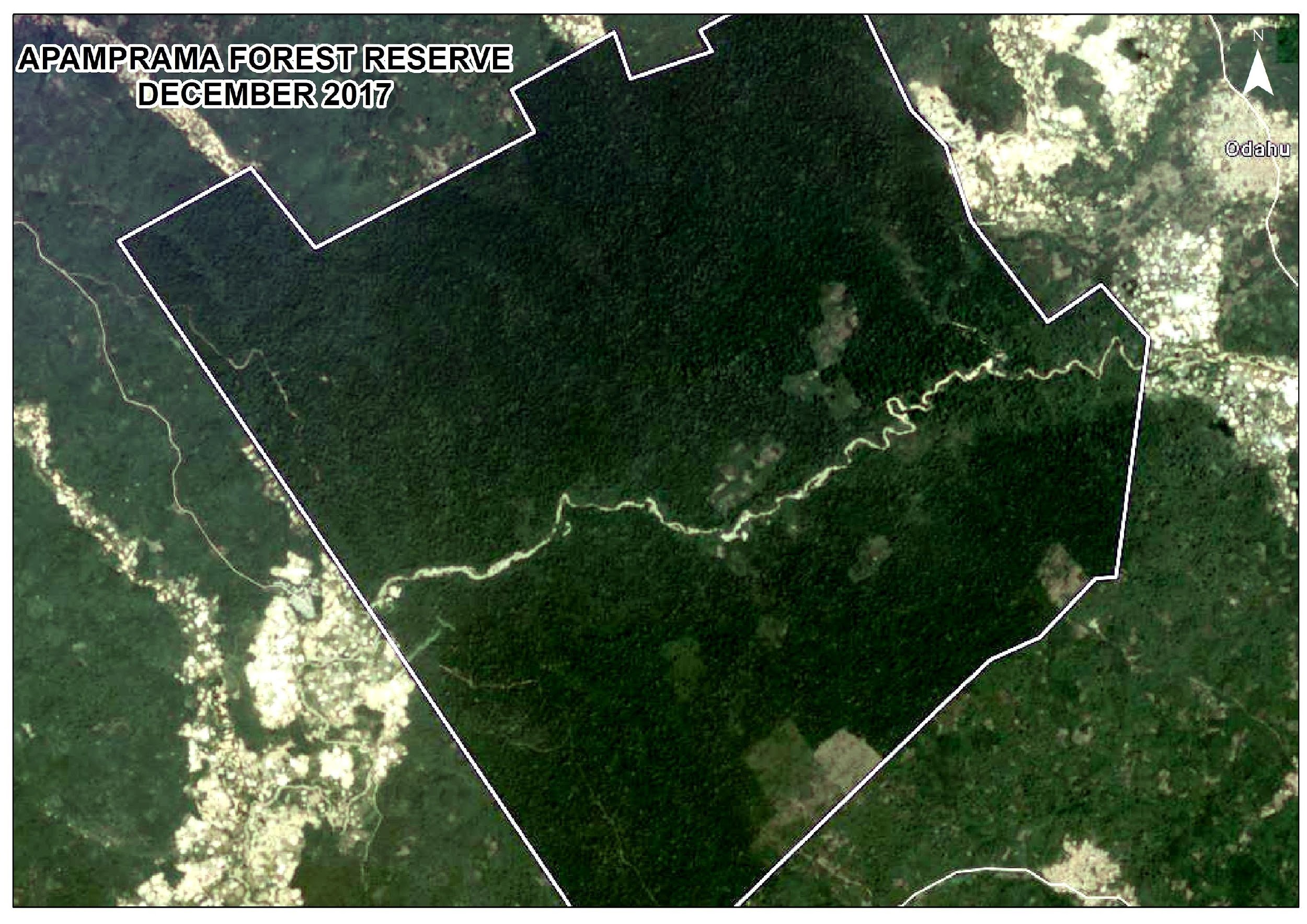 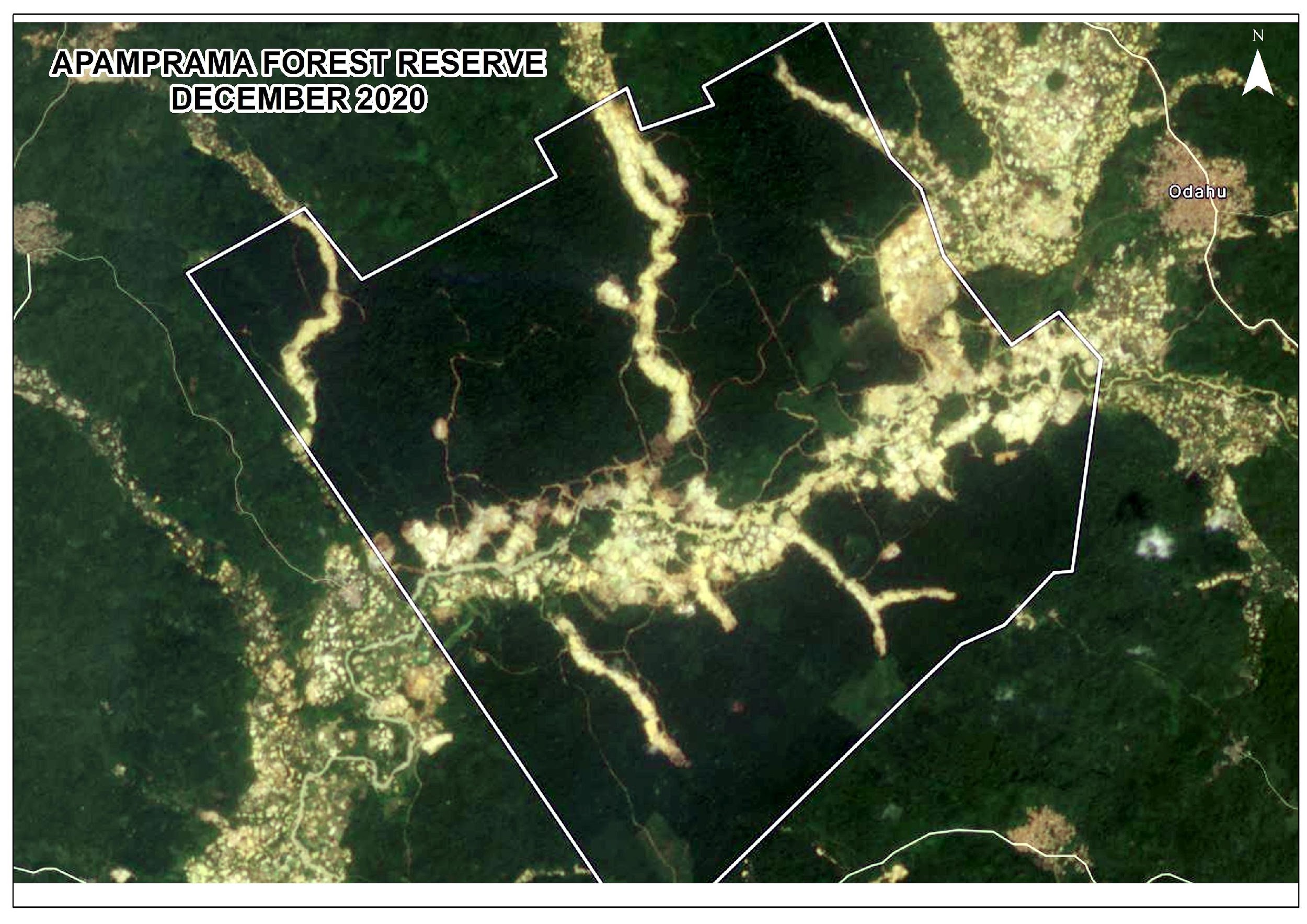 University of Energy and Natural Resources
The University of Energy and Natural Resources was established by an Act of Parliament ( Act 830) in 2011

The University has the mandate to provide higher Education, disseminate Knowledge and undertake Research related to Energy and Natural Resources
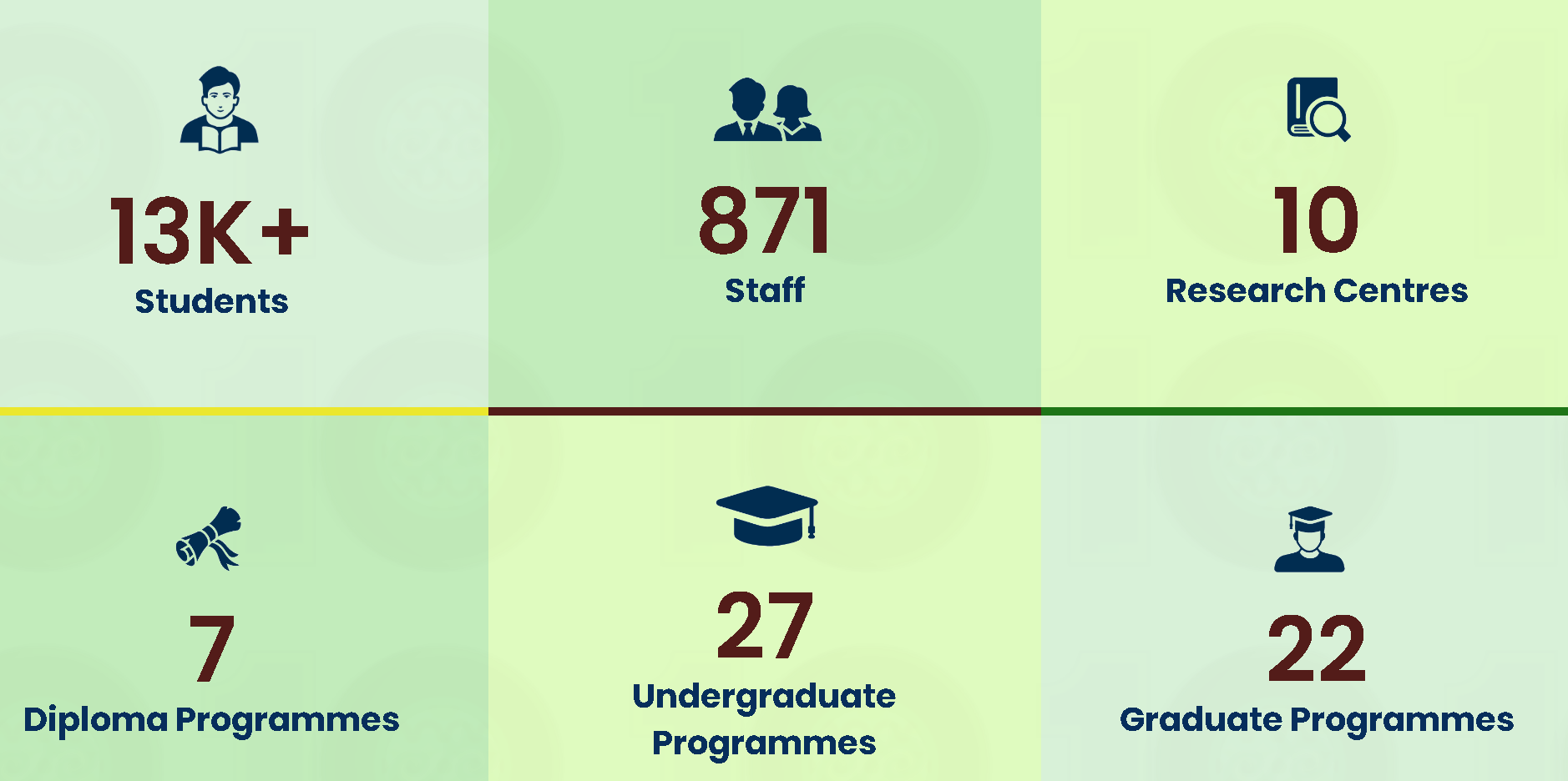 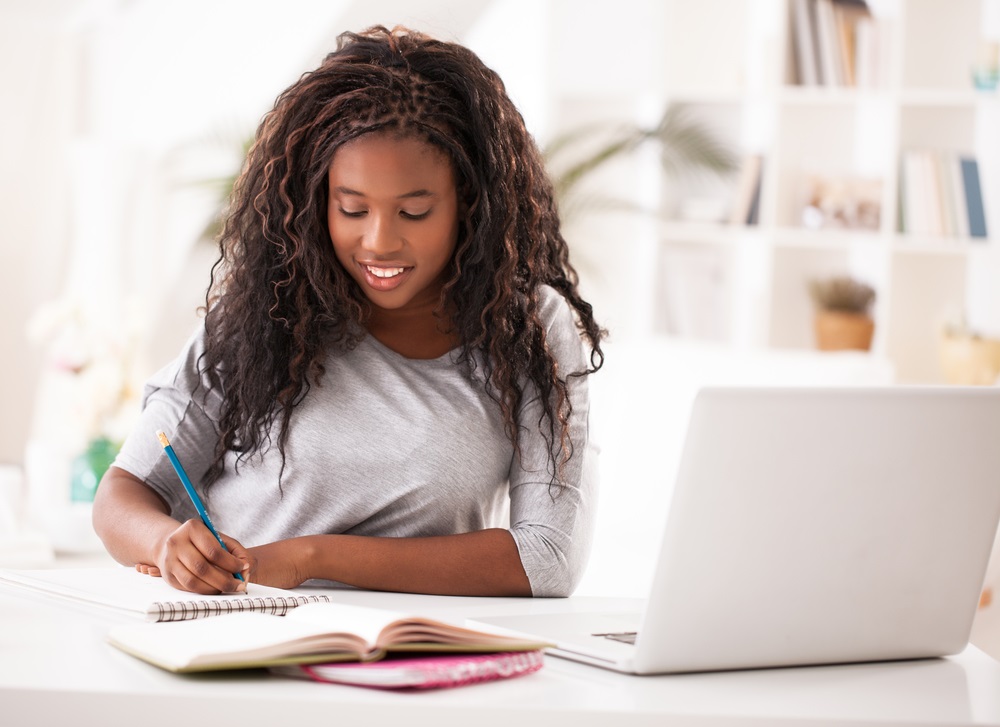 REGIONAL CENTRE FOR ENERGY AND ENVIRONMENTAL SUSTAINABILITY (RCEES)
The Regional Centre for Energy and Environmental Sustainability (RCEES) is an African Centre of Excellence set up in 2019 as part of the African Centers for Development Impact (ACE Impact) project by the World Bank. 
In line with the overarching vision of the university of energy and natural resources, we are committed to providing quality teaching, learning, and research to advance the development of future leaders in the disciplines of Energy and Environment. 
The Centre provides accredited tailor-made postgraduate programmes in the fields of Energy and Environment to develop and train expertise geared towards universal energy access, energy efficiency, and the promotion of renewable energy.
EARTH OBSERVATION, RESEARCH AND INNOVATION CENTRE (EORIC)
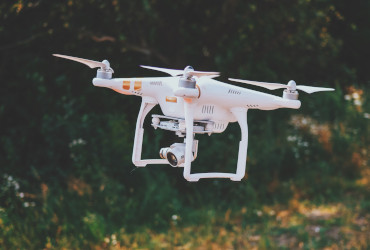 The vision of EORIC is to become a leading African Research Centre in the promotion and dissemination of value-added satellite and in-situ based data and information, transfer of ultra-modern affordable space science skills and technologies for meeting the needs of society.

The mission of EORIC is to promote, facilitate and support the acquisition and application of geospatial education, in areas of water, disasters, energy, climate, agriculture, ecosystems, weather, health and biodiversity.
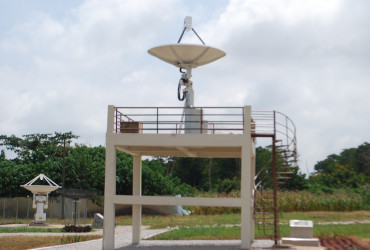 Elements of the federated GEO-LDN Capacity Development approach
Capacity development for LDN planning and implementation
Evidence-based decision making for sustainable land management requires qualified men and women
GEO-LDN’s capacity development approach:
International Postgraduate programme on LDN in Ghana
Future: MOOCs 
From data to action: GEO-LDN and partners (UNCCD, FAO, WOCAT, ELD) are building up a network of land use planners and linking them to data and environment communities starting with a workshop series from November 2022
Hi all,
 
Thanks Neil - very good suggestions. If I might, I'd suggest a slight amendment...as you know, there is considerable confusion surrounding what the Global Earth Observation System of Systems (GEOSS) actually is. The problem is that it was never really properly defined at the outset, and yesterdays' Expert Advisory Group (EAG) session at the GEO Symposium displayed that confusion across a spectrum of comments from GEO stakeholders. 
 
Indeed, the GEOSS platform as a geospatial data infrastructure might be a good model to use for data discovery and access, particularly with a well-defined user group and their needs as the focus. But at this point - given the ongoing discussions in the EAG as to the concept of GEOSS for the future - I think we would be on safer ground if we referenced the GEO Knowledge Hub as an example of a federated approach to providing not only relevant EO data, but also tools and capacity development for LDN.
 
Hope this makes sense!
 
Best - Doug
[Speaker Notes: Evidence-based decision making for sustainable land management requires qualified men and women – GEO-LDN’s capacity development approach]
Course Structure
First Year - First Semester
First Year -Second Semester
Second Year – Research Work/Internship/Thesis/Term Paper- MSc/MPhil
Third Year – Research Work/Internship/Thesis - PhD
International Post-graduate Programme on LDN
MSc/MPhil/PhD will undertake one year of taught course 
Mandatory internship of one to 3 months in another institution
MSc/MPhil – 2 years 
PhD – 3 Years
Programme starts January 2023
Announcements to be opened in November ending 2022
GEO-LDN will provide some 20 scholarships to the first cohort funded by Germany
We welcome other organisations/partners to support as many African early careers to enrol in this programme
Collaboration and Partnerships
Regional Support (in discussion)
Faculty
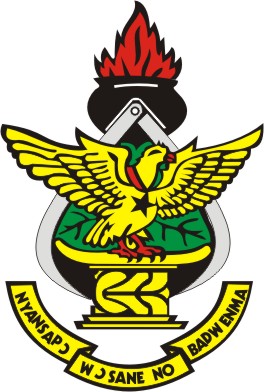 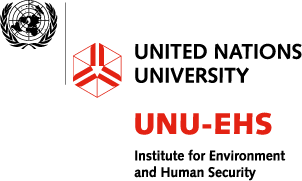 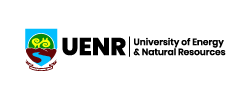 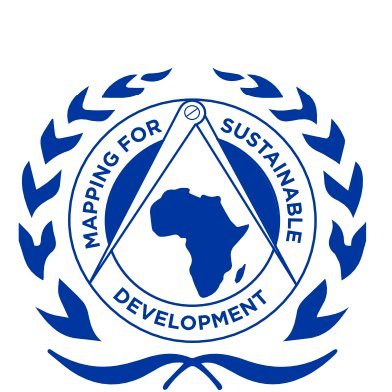 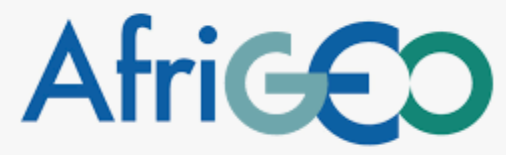 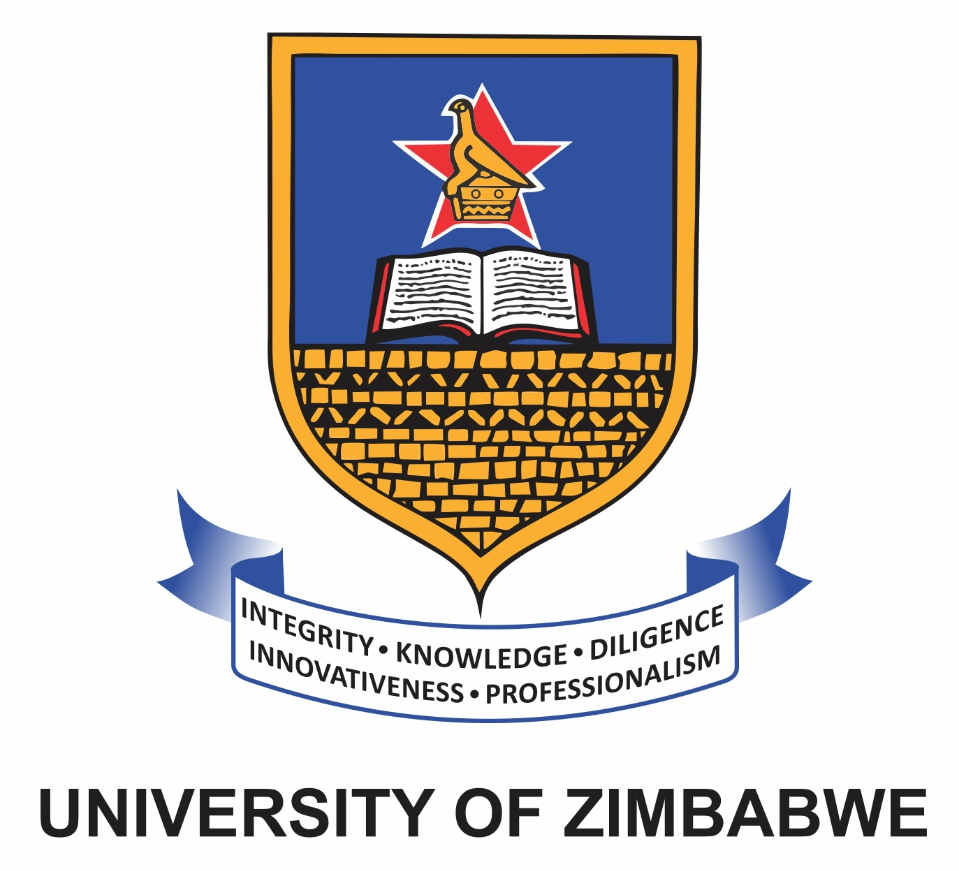 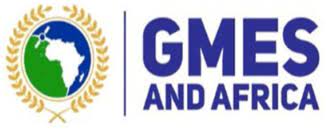 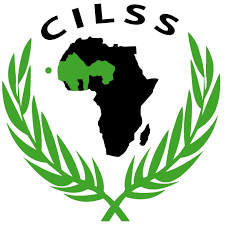 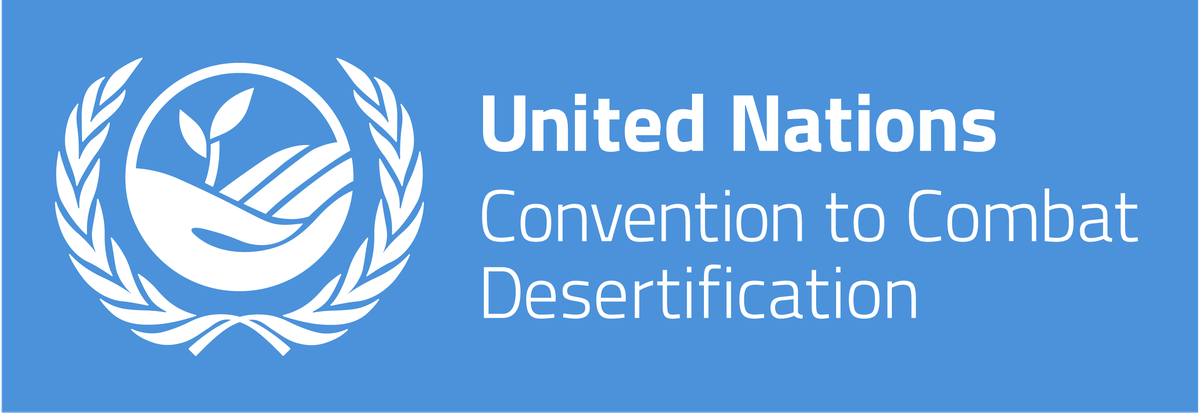 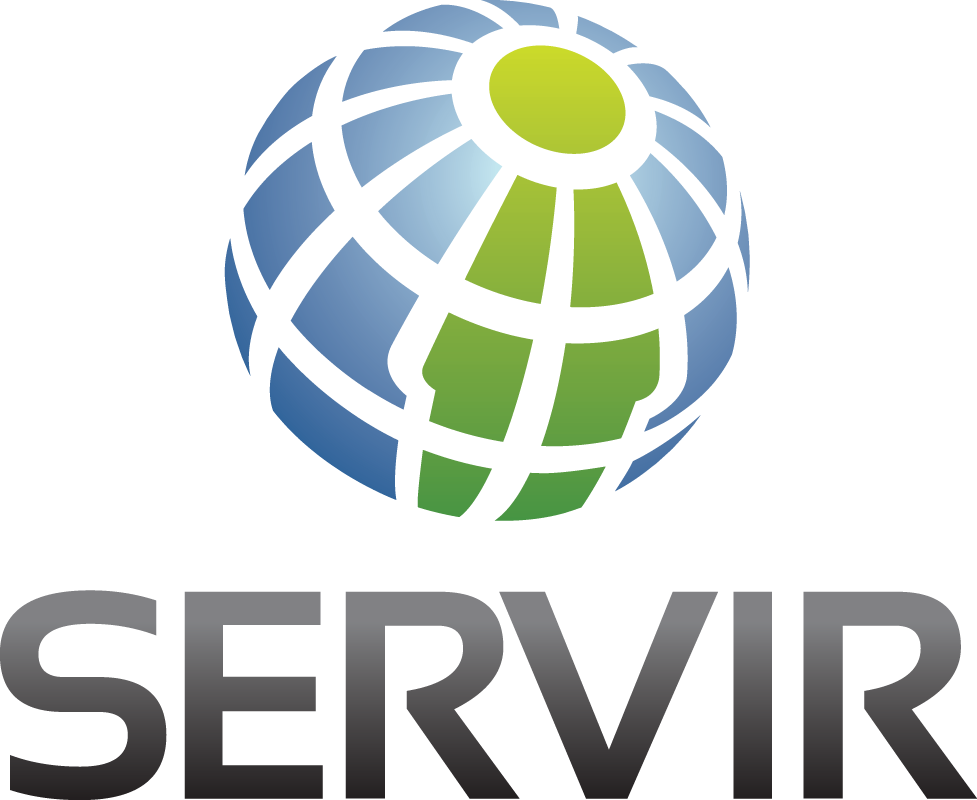 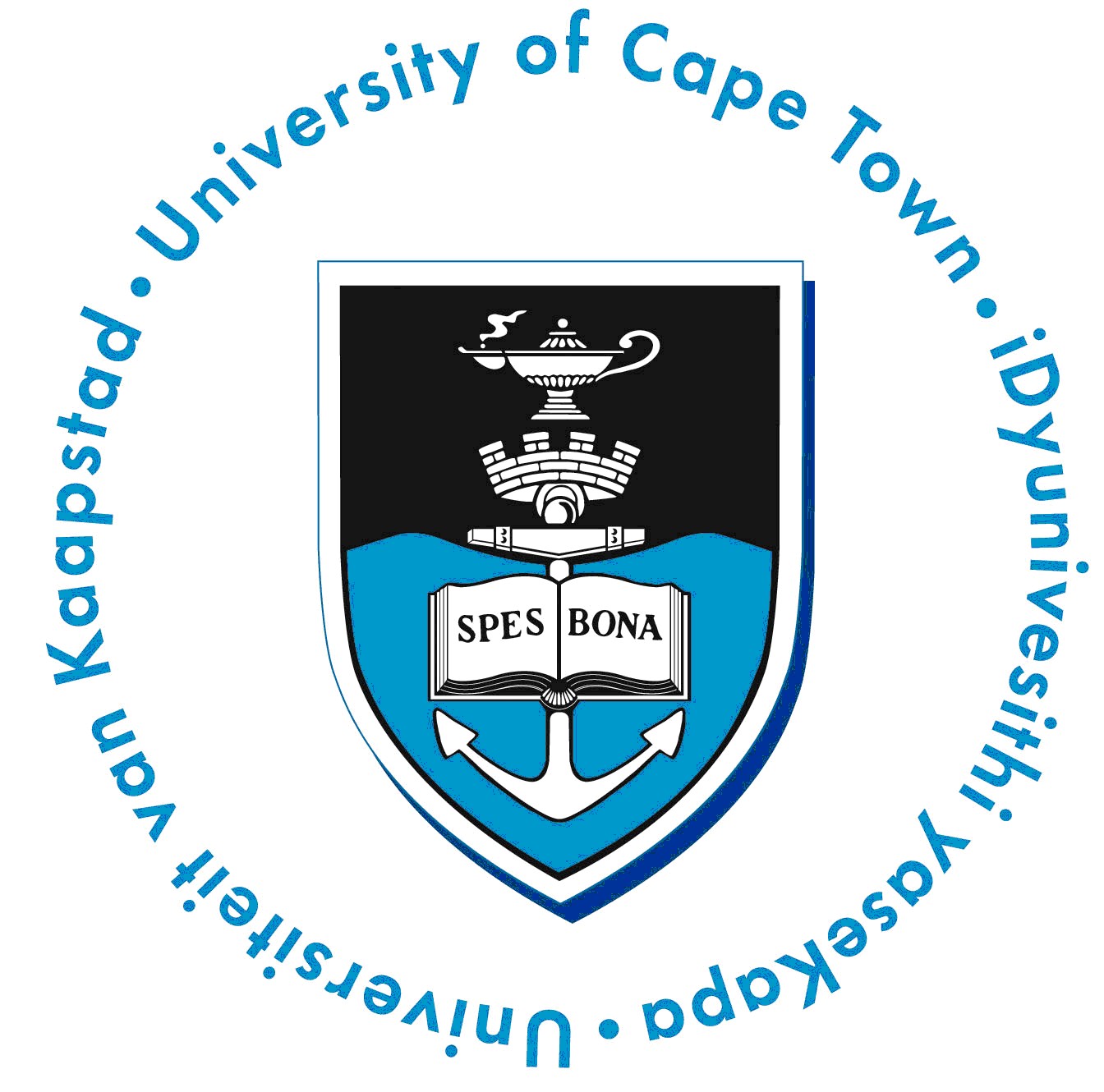 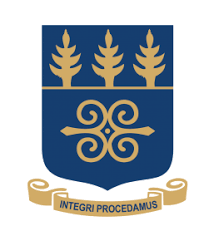 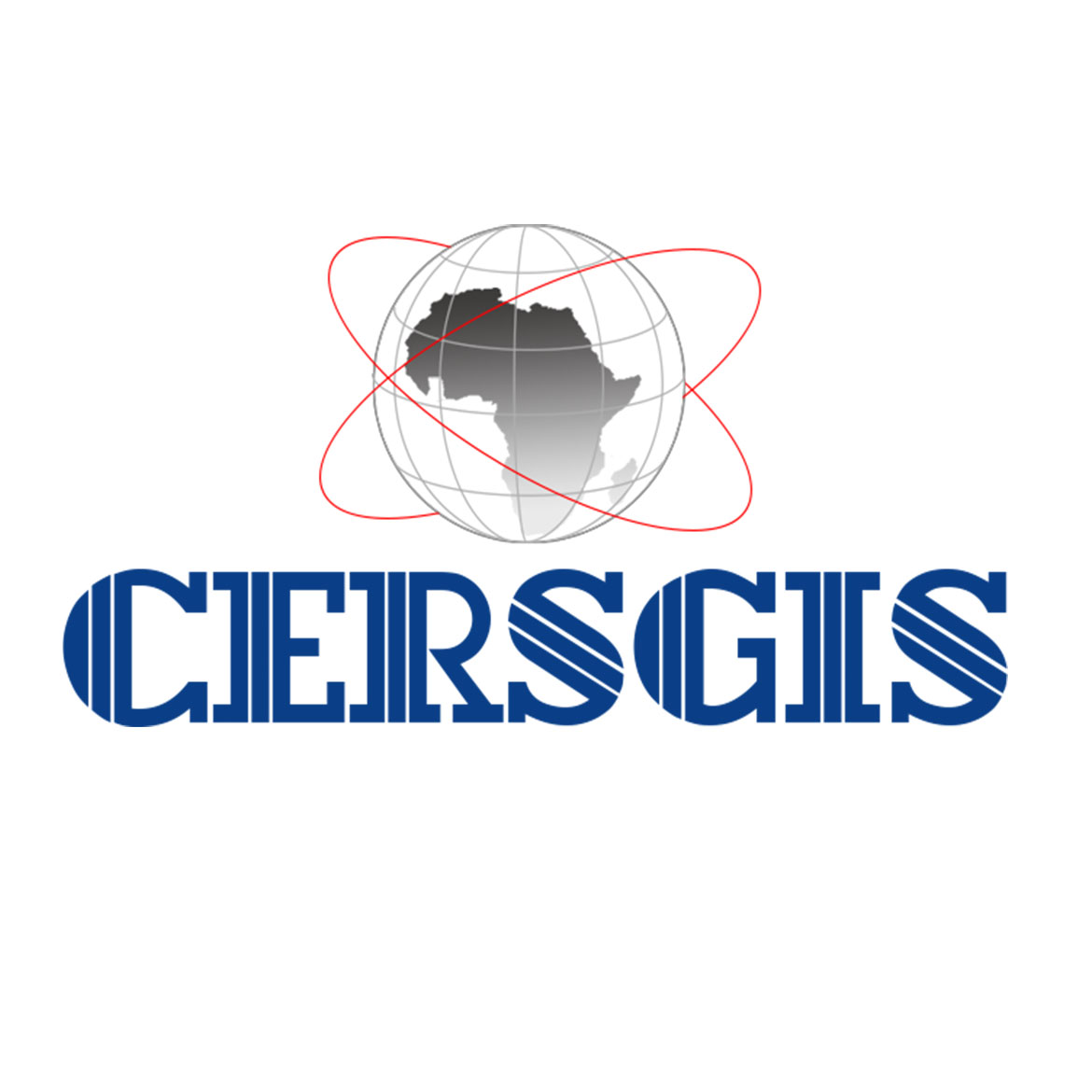 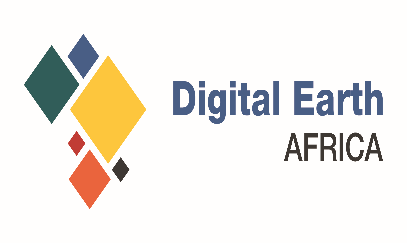 Upcoming monthly forums – get involved!
GEO-LDN Monthly Forums (from 2023)
Regular online forums bringing together a community of data users and providers to present new tools, data, and algorithms
Monthly forums will be recorded and the data showcased will be linked to the LDN Toolbox for future reference
The Forums are an opportunity for visibility, networking, and ensuring interoperability among tools used for LDN
For more information and the opportunity to participate, please email info@geo-ldn.com
13
How you can join and support GEO-LDN
ILUP network, evidence-based decison making, workshop series  – expressions of interest to join the process are welcome
Postgraduate programme: open to collaboration (teaching, modules, scholarship programme)
„Federated system“ – collaboration on tools, data, algorithms, interoperability issues…
Funding (e.g for scholarship programme, or for technical developments), secondments…
Join our email list  expression of interest to info@geo-ldn.org
GEO-LDN leads groupinfo@geo-ldn.org
GEO-LDN Secretariat
geo-ldn@giz.de
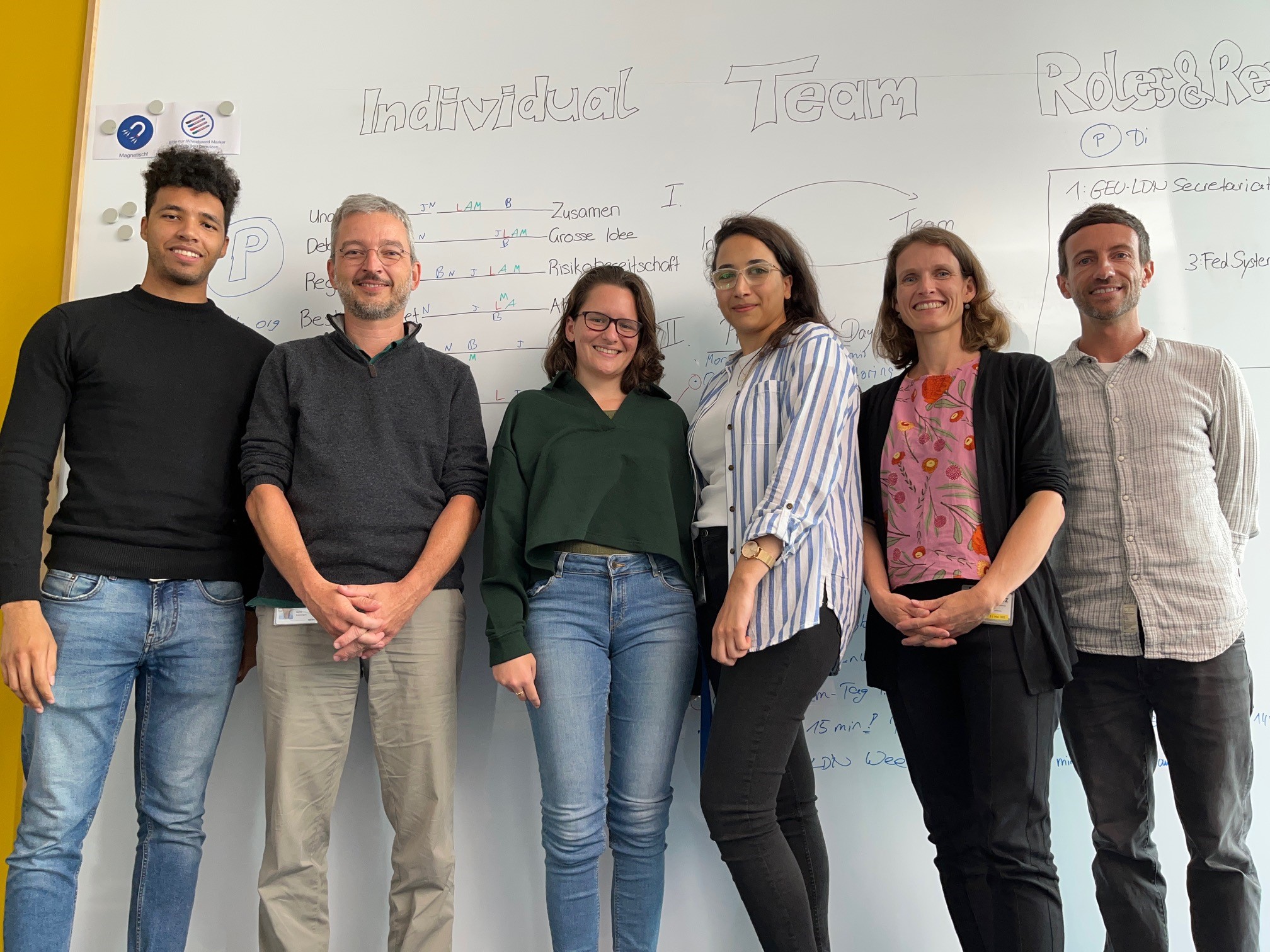 GEO 
Secretariat
Co-Chairs
UNCCD
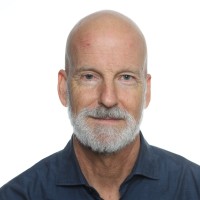 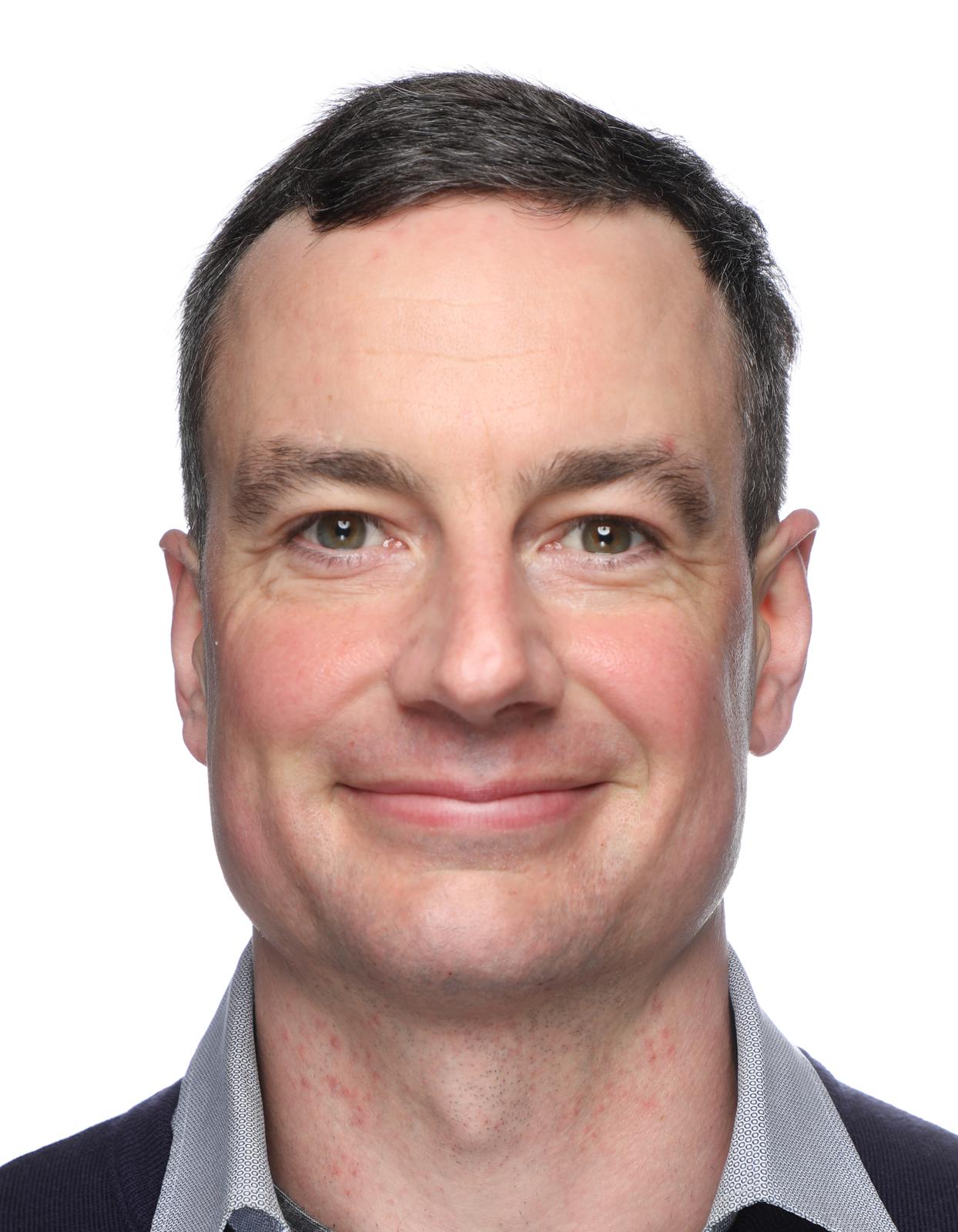 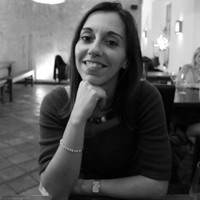 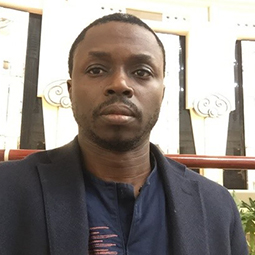 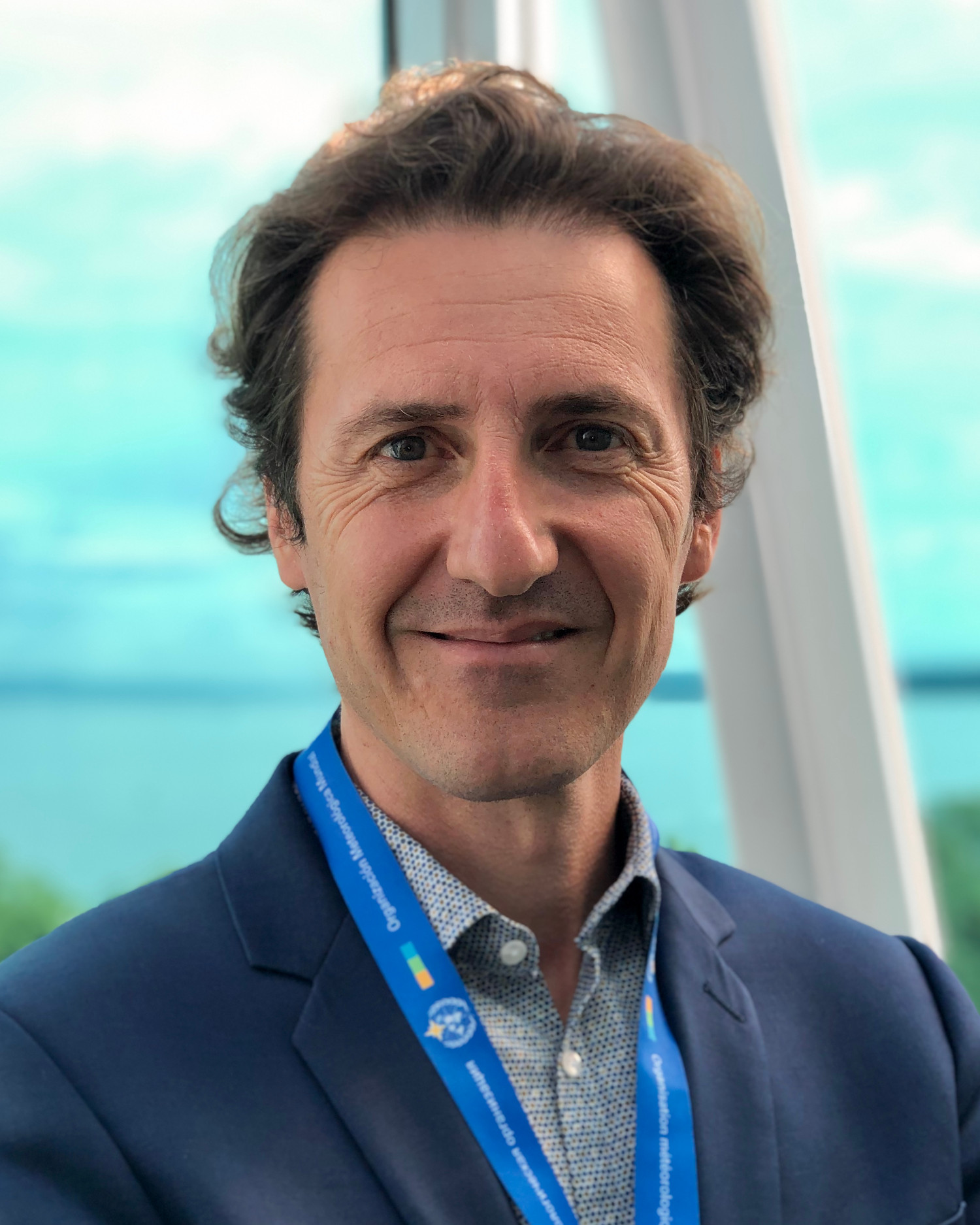 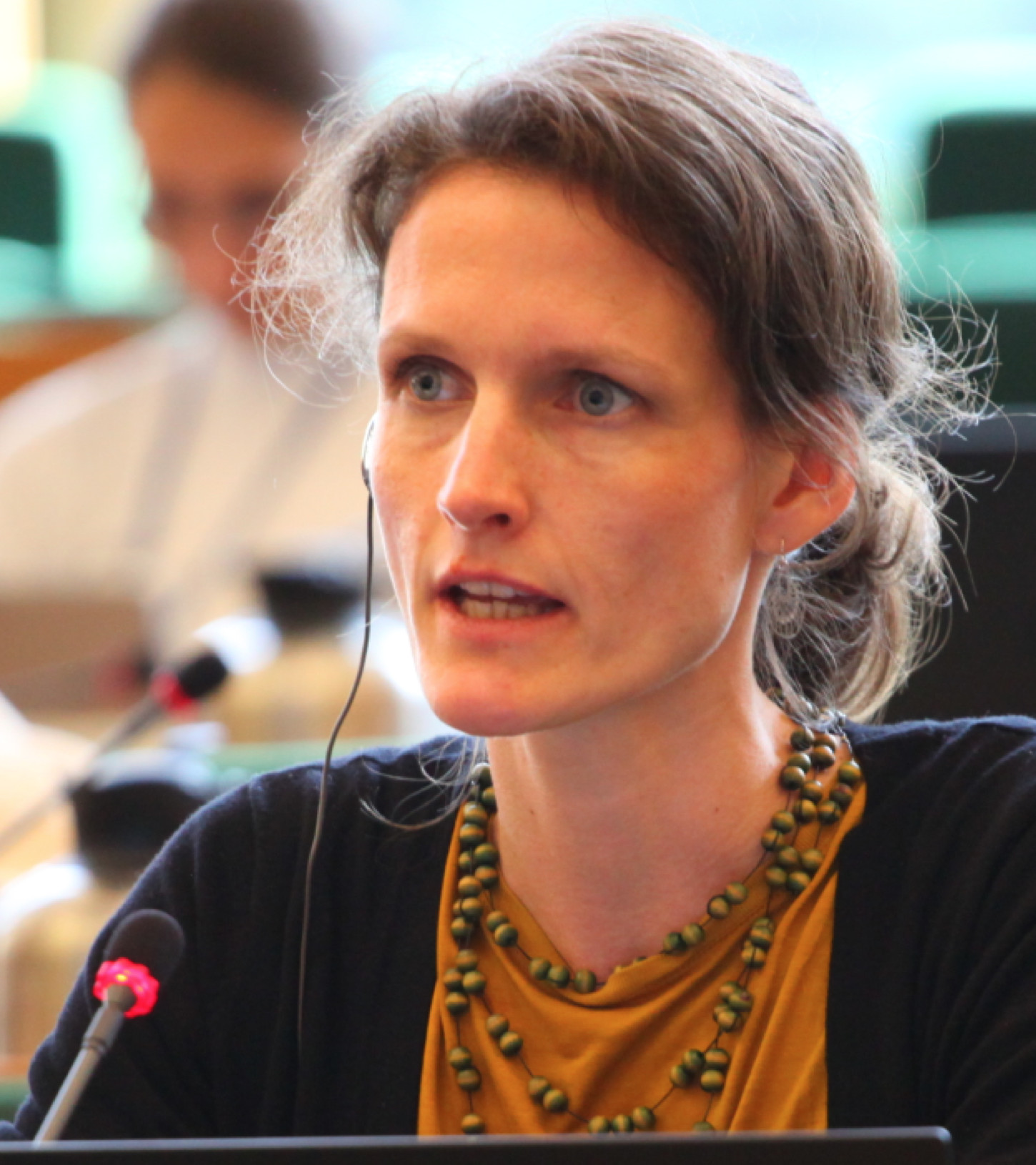 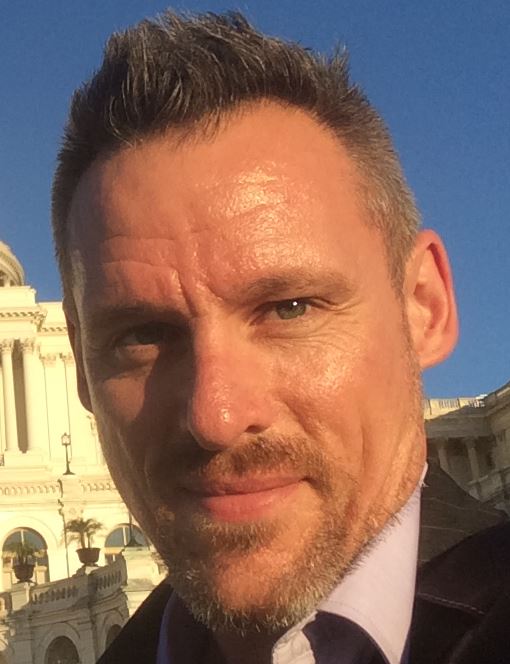 Laurent Durieux
Antje 
Hecheltjen
Amos 
Ka-Bobah
Neil
Sims
Sara
Minelli
Brian
O‘Connor
Barron
Orr
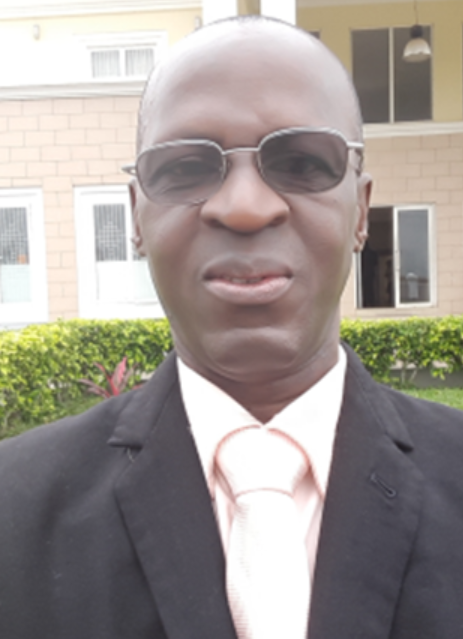 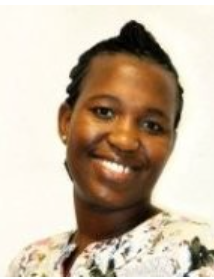 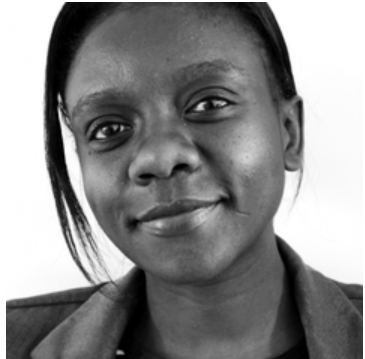 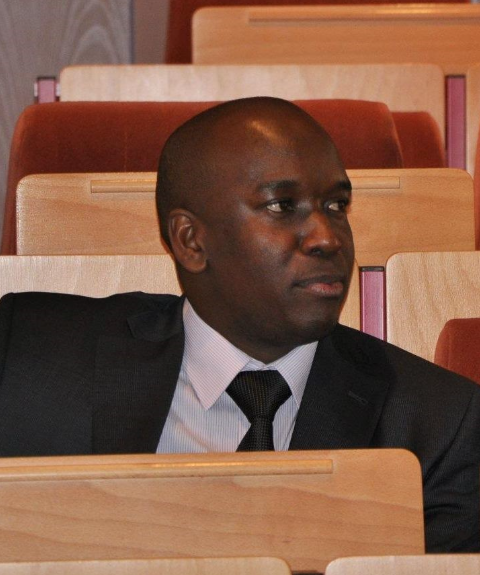 Working 
Group 
Co-Leads
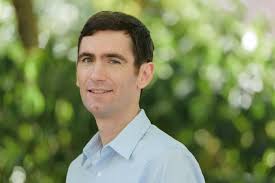 From left to right:
Jonas Hansohm
Bernd Eversmann
Lena Moral-Waldmeier
Najwa Aldokr
Antje Hecheltjen
Mark Grasy
AfriGEO
Bulelwa
Semoli
Mercy
Ojoyi
Patrice
Sanou
Alex
Zvoleff
Timothy
Dube
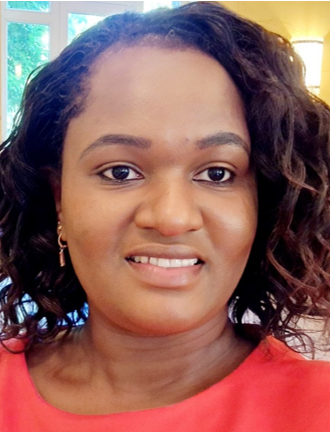 Implemented by:
Funded by:
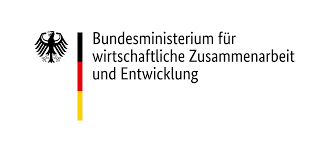 Phoebe
Odour
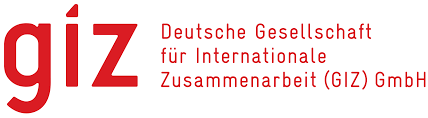 15